Problem 22 MontgolfiÈre
Team Croatia
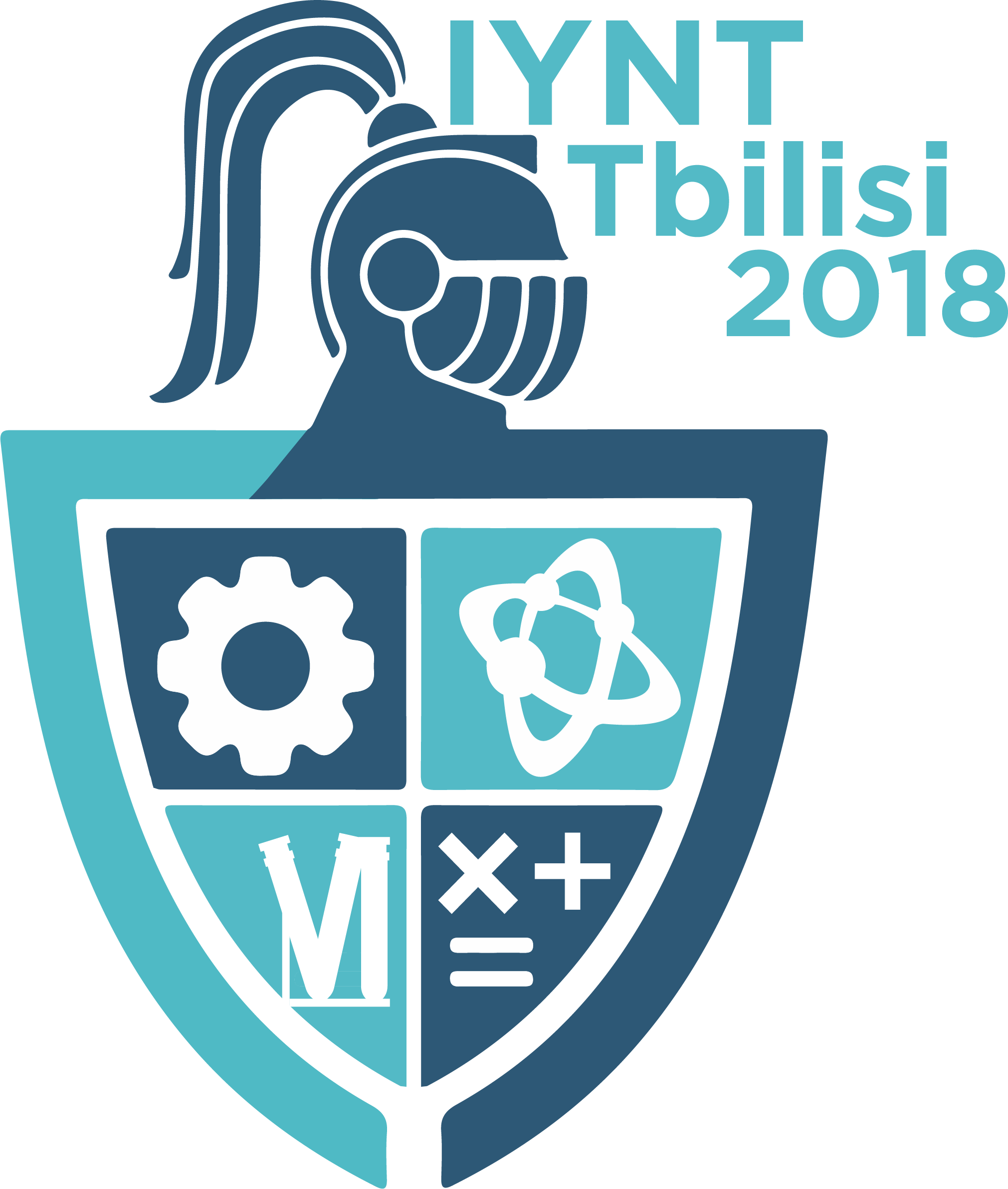 Reviewer: Ana Ćenan
Reporter
Video
Successful but short flight
Multiple experiments and modifications
Correctly determined parameters in conclusion
No measurements
Analysis ofproblem
Analysisof data
Theoreticalintroduction
Hypotheses
Experiment
Conslusion
OK
Not so good
Very good
2
Opponent
Asked questions about parameters
Good statement, noticed the lack of theory and hypotheses
Noticed the lack of measured parameters
3
Discussion
Forces on the hot air balloon?
Why won’t the simple bag fly?
How does the additional load affect the results?

Reporter answered well
Interesting points
4
Thank you!
Team Croatia
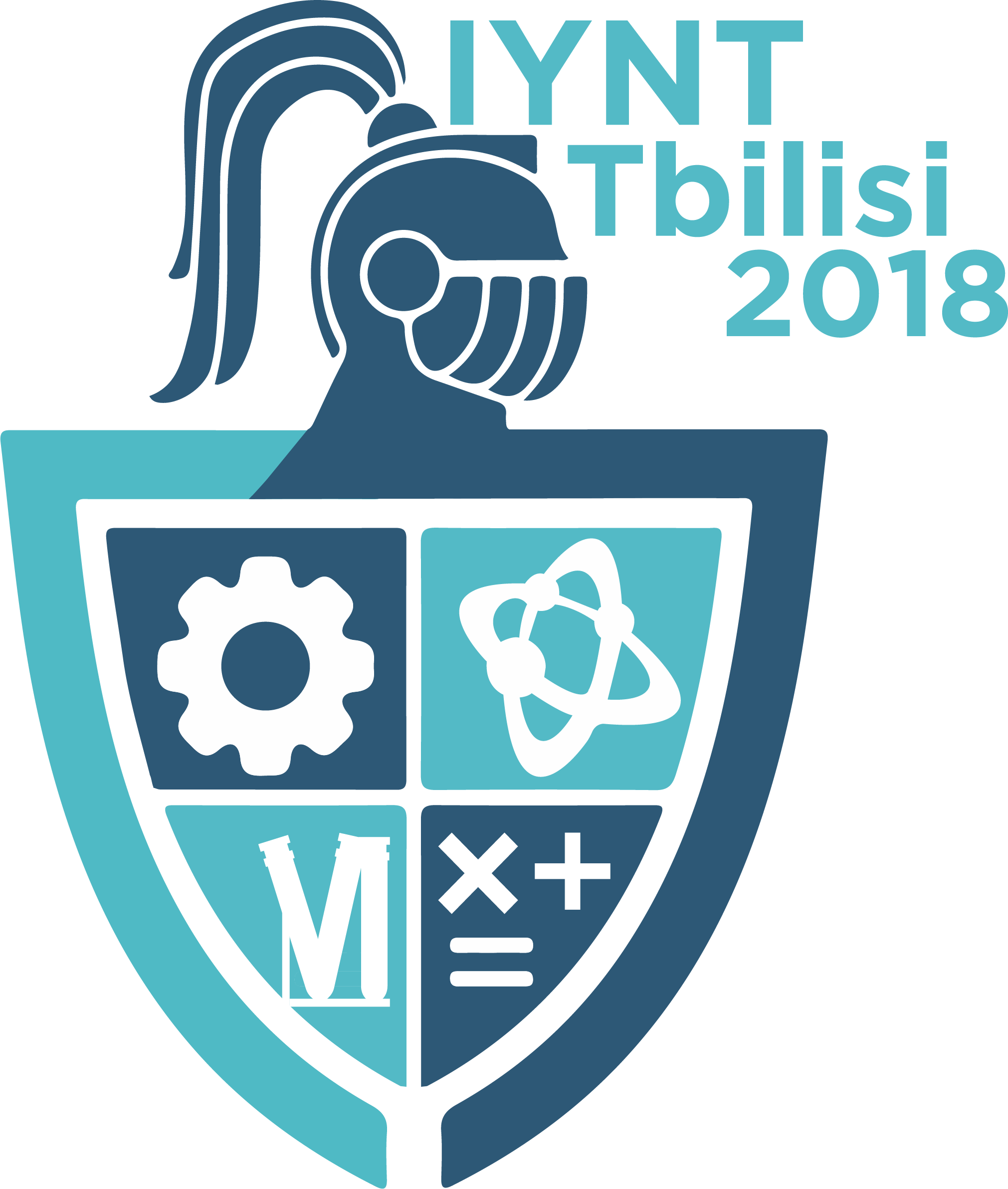 Reviewer: Ana Ćenan